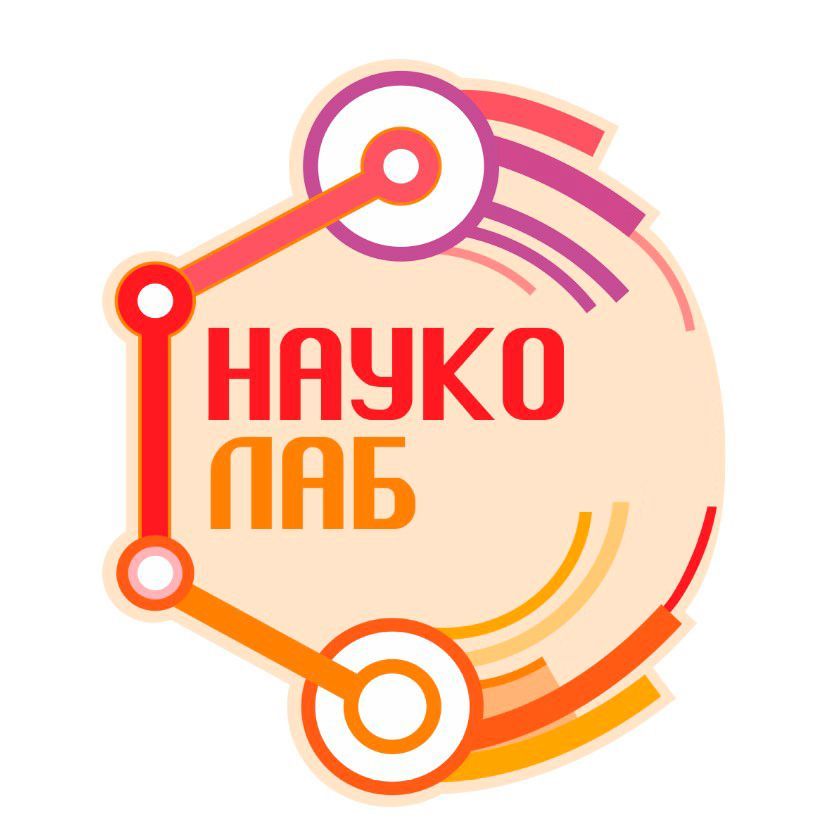 МАОУ гимназия № 4 города Тюмени
Химия + Математика
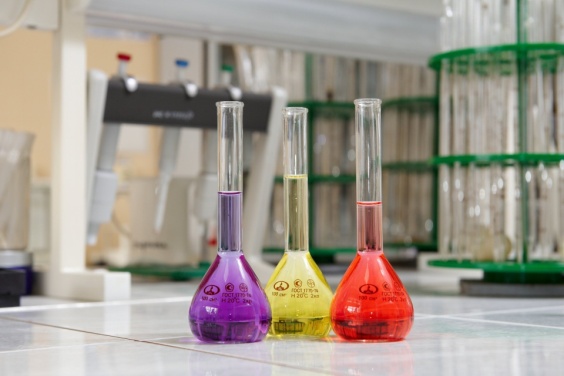 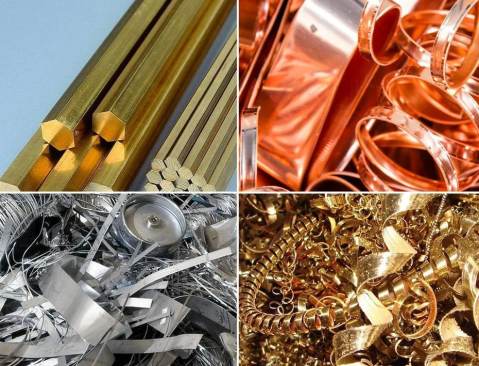 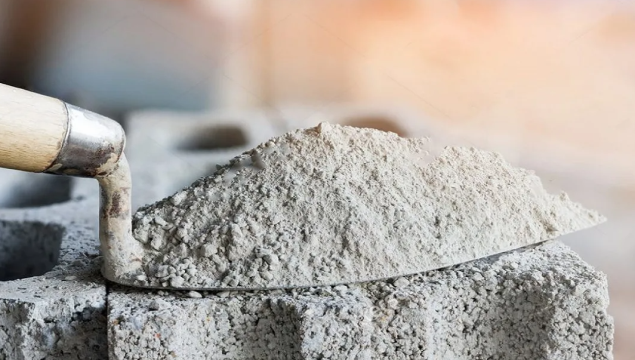 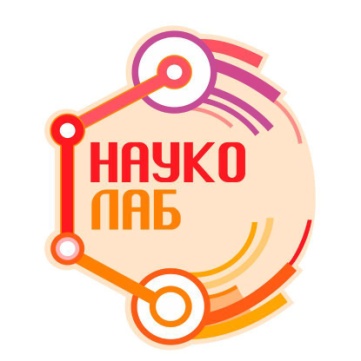 Эксперименты
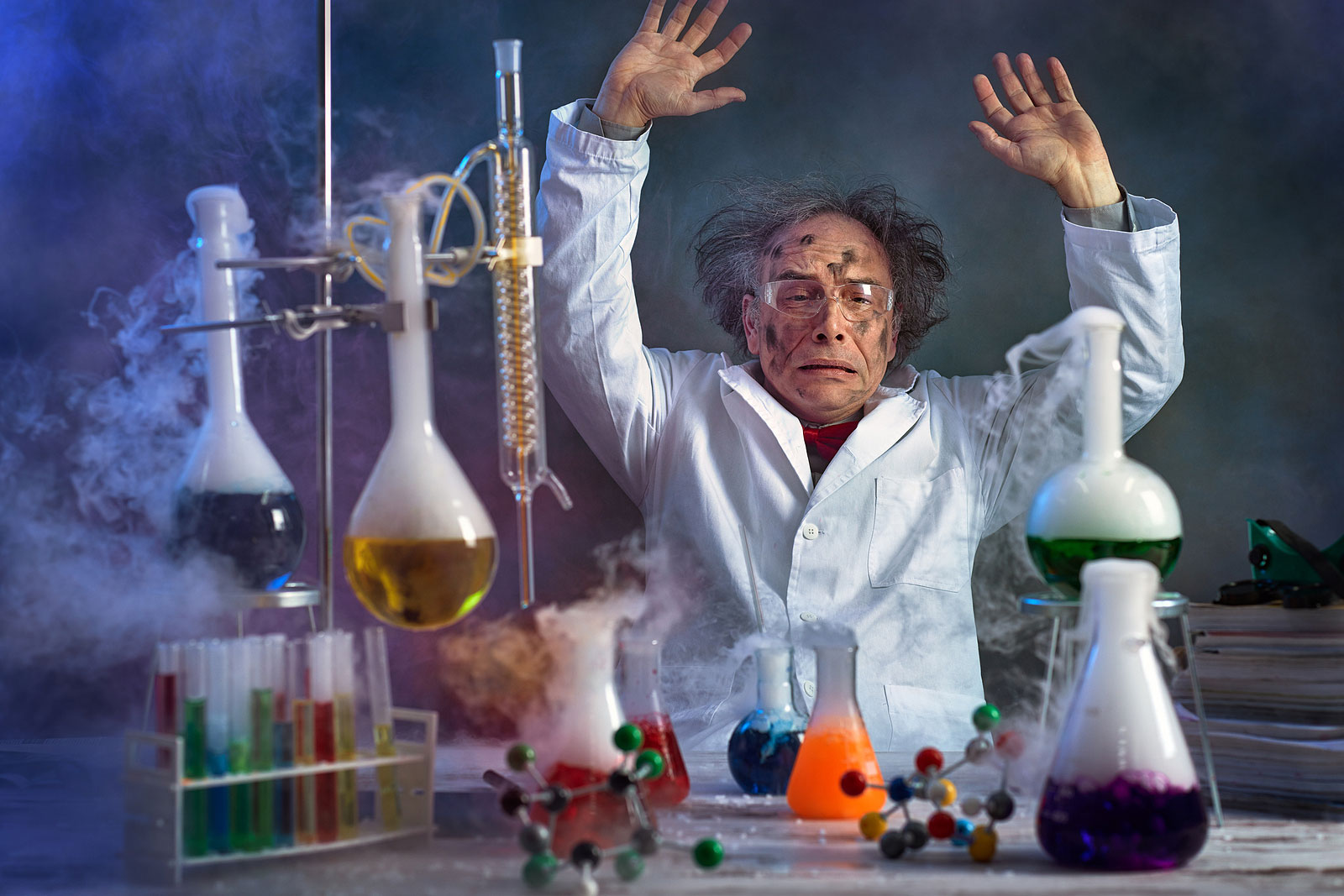 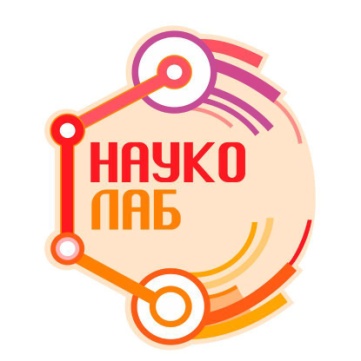 Труды М.В.Ломоносова и Д.И.Менделеева
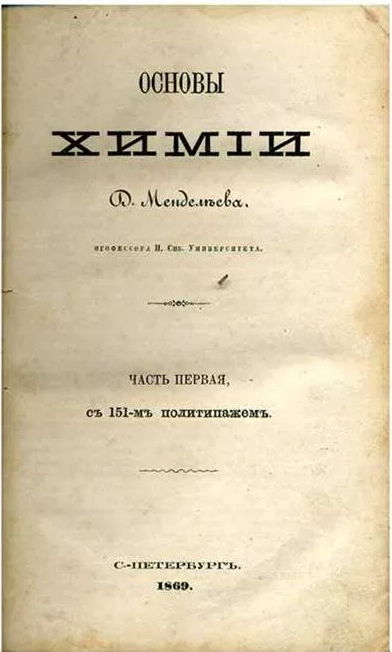 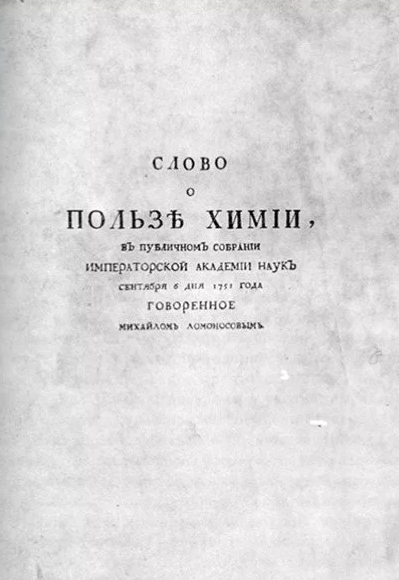 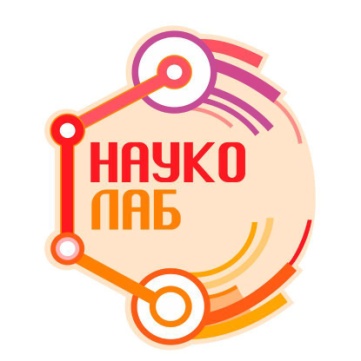 Эксперимент № 1
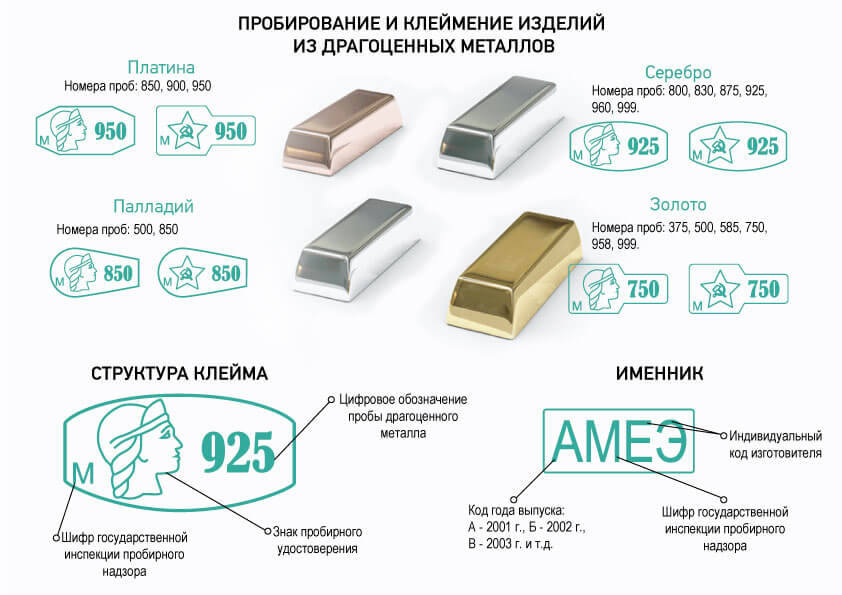 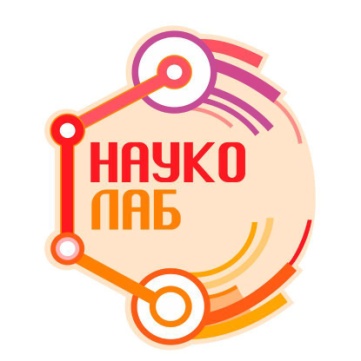 Эксперимент № 2
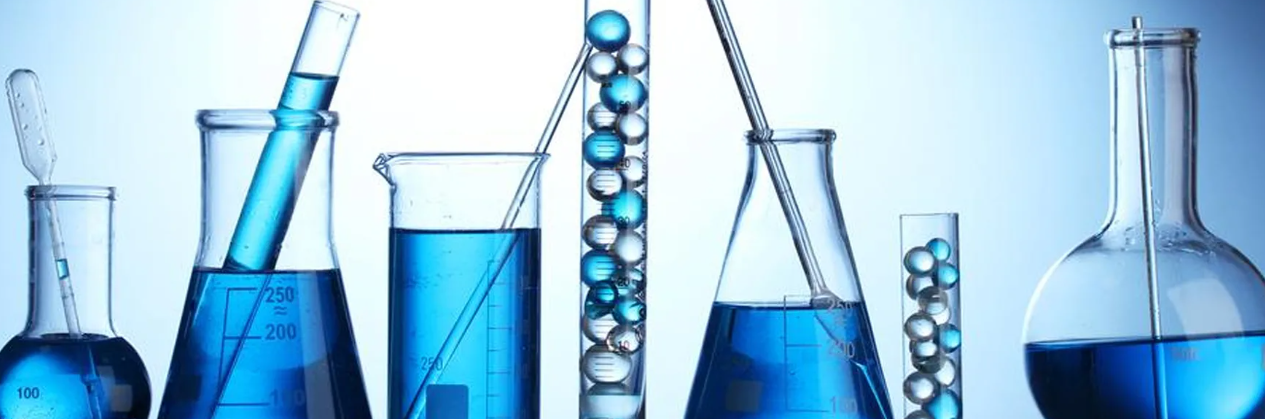 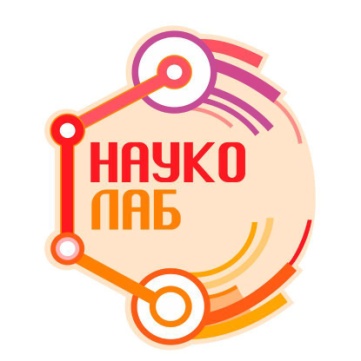 Эксперимент № 3
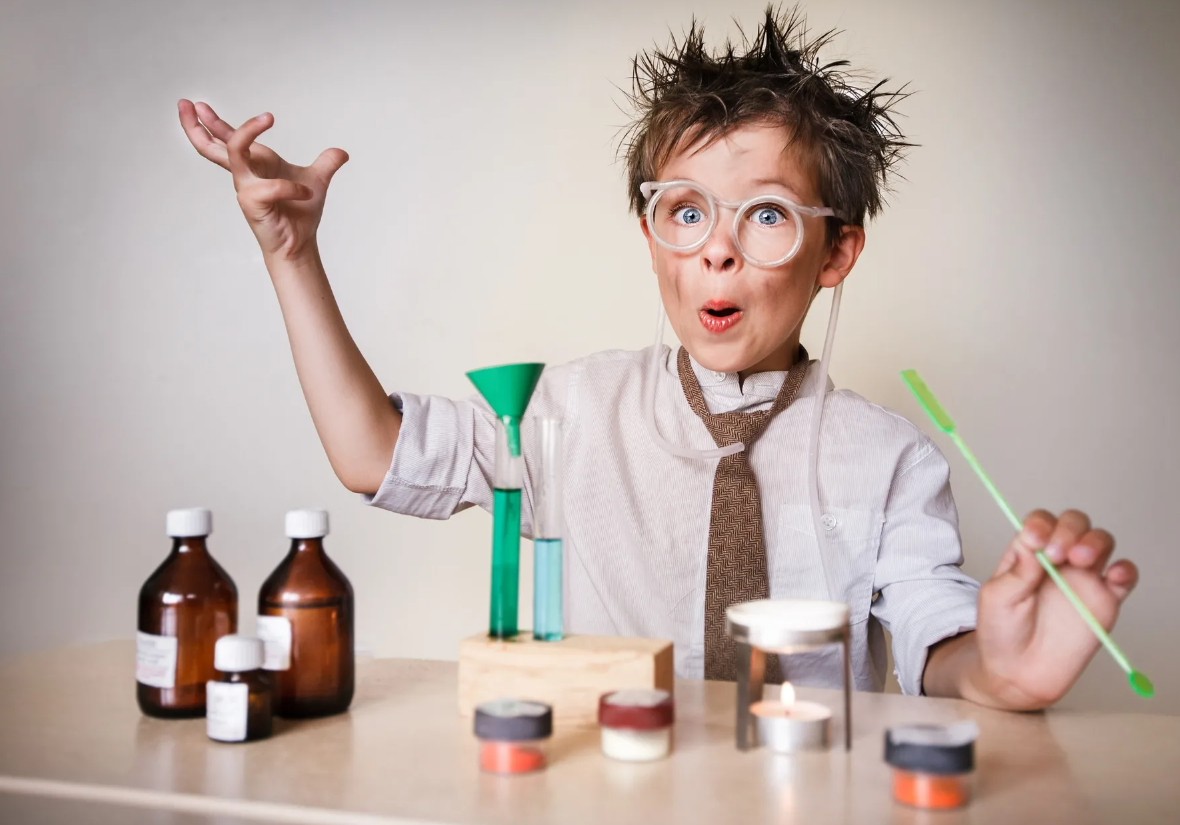 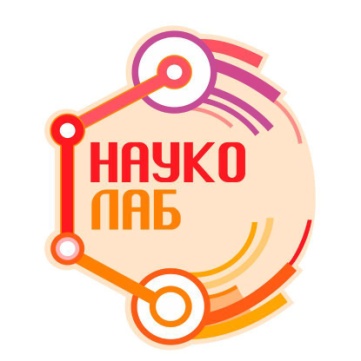 Знаете ли вы?
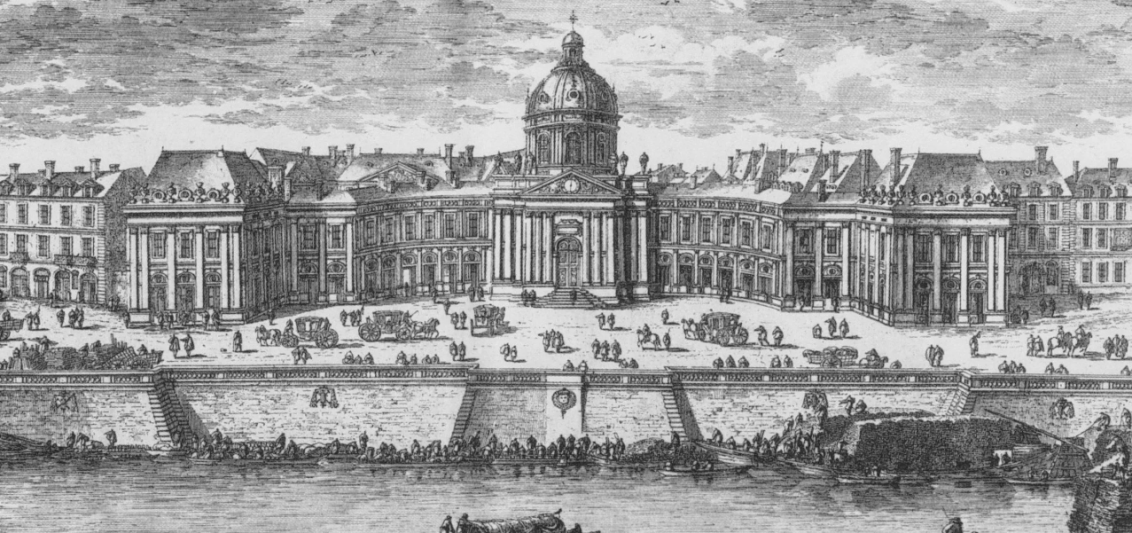 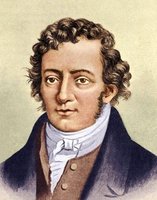 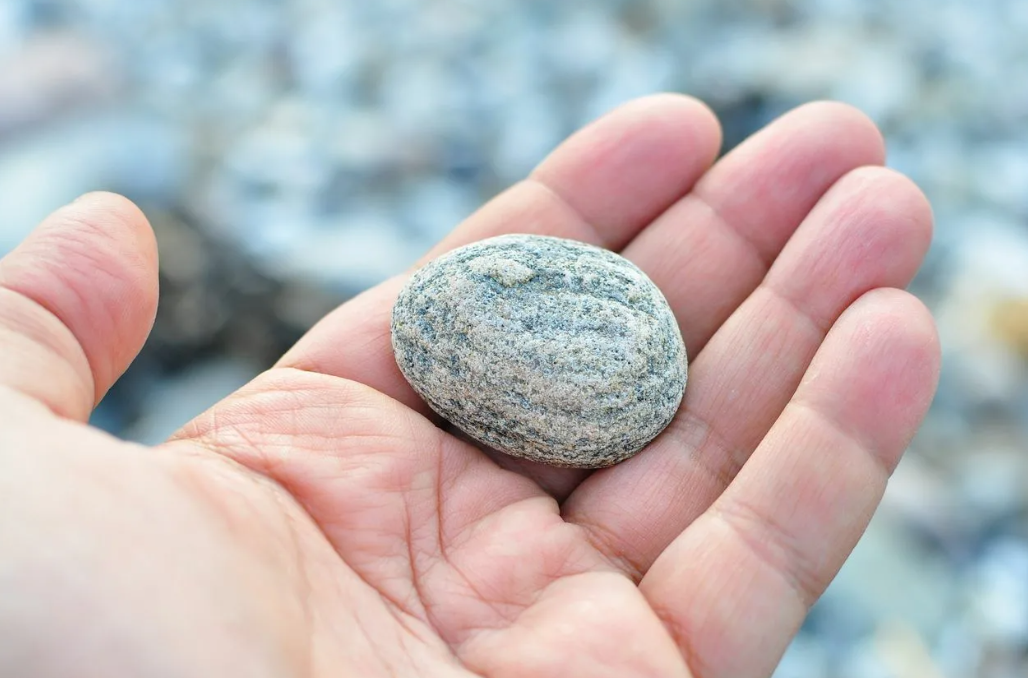 Андре-Мари Ампер (20 января 1775—10 июня 1836)  французский физик, математик и естествоиспытатель